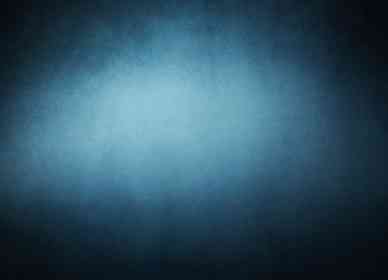 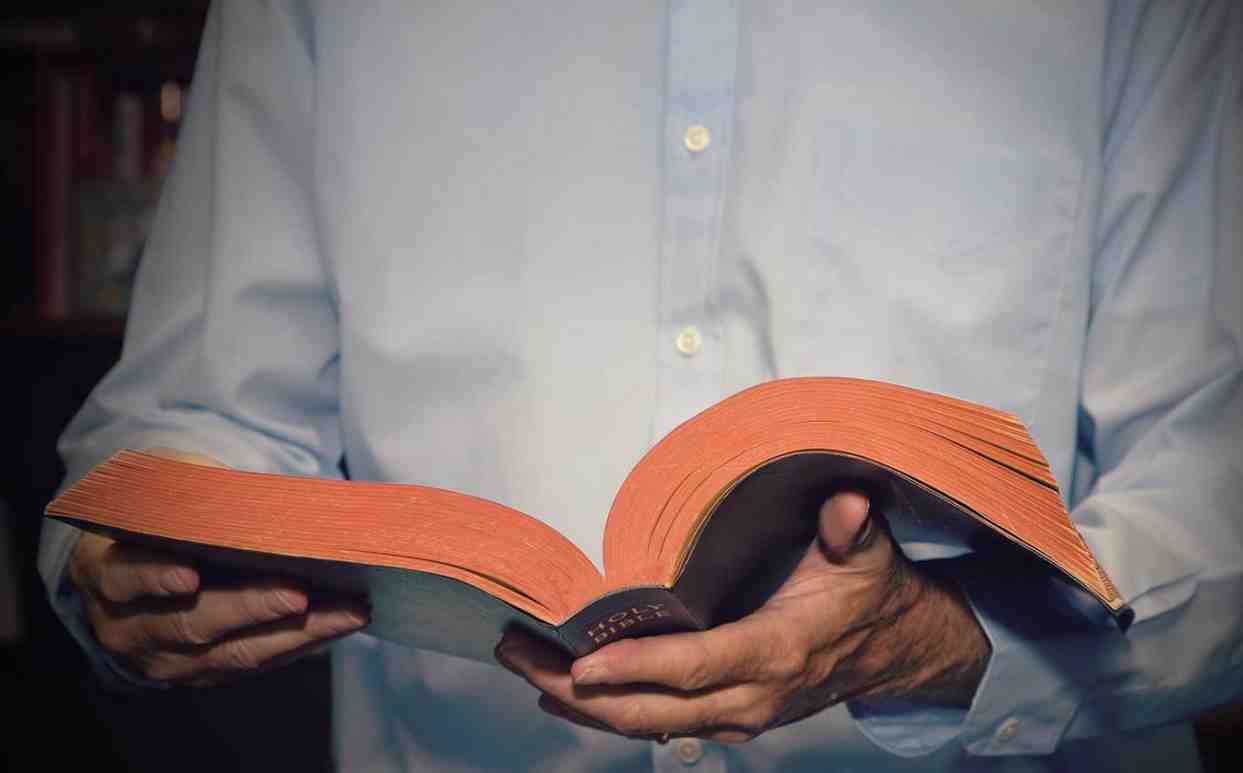 When Grace Brings Happiness
Ephesians 3:8-13
Are Christians Happier?
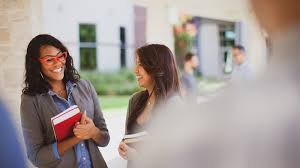 Religious active  (40%) 
Rel. inactive (27%)
Unaffiliated (34%)
36% “very happy”
25%
25%
“regular participation in religious community is clearly linked with higher levels of happiness”
Paul’s view of his life..
Eph 3:8 To me, who am less than the least of all the saints, this grace was given, that I should preach among the Gentiles the unsearchable riches of Christ..
A special favor bestowed by God
Felt unworthy of his great mission
Sense of great privilege by grace
Three purposes..
Preach to the Gentiles the riches of Christ
Make all men see the mystery revealed


Make God’s Wisdom known by the church        “to the principalities and
Role of the church..
3:10 to the intent that now the manifold wisdom of God might be made known by the church to the principalities and powers in the heavenly places..
Good angels?  1 Pet 1:10-12
Evil angels?   Eph 1:18-21
Human institutions?
Place in the eternal purpose
11 according to the eternal purpose which He accomplished in Christ Jesus our Lord..
God’s purpose has been accomplished in Christ
God’s new creation displays His wisdom for all
How this affects our lives
Eph 3:12-13 in whom we have boldness and access with confidence through faith in Him. 13 Therefore I ask that you do not lose heart at my tribulations for you, which is your glory.
Boldness and access with confidence
We will never lose heart and give up
We know the outcome will turn out good
Are Christians Happier?
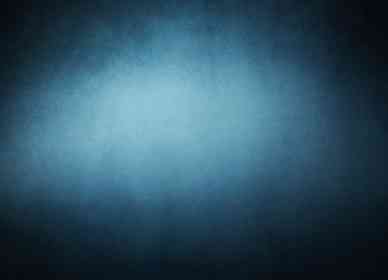 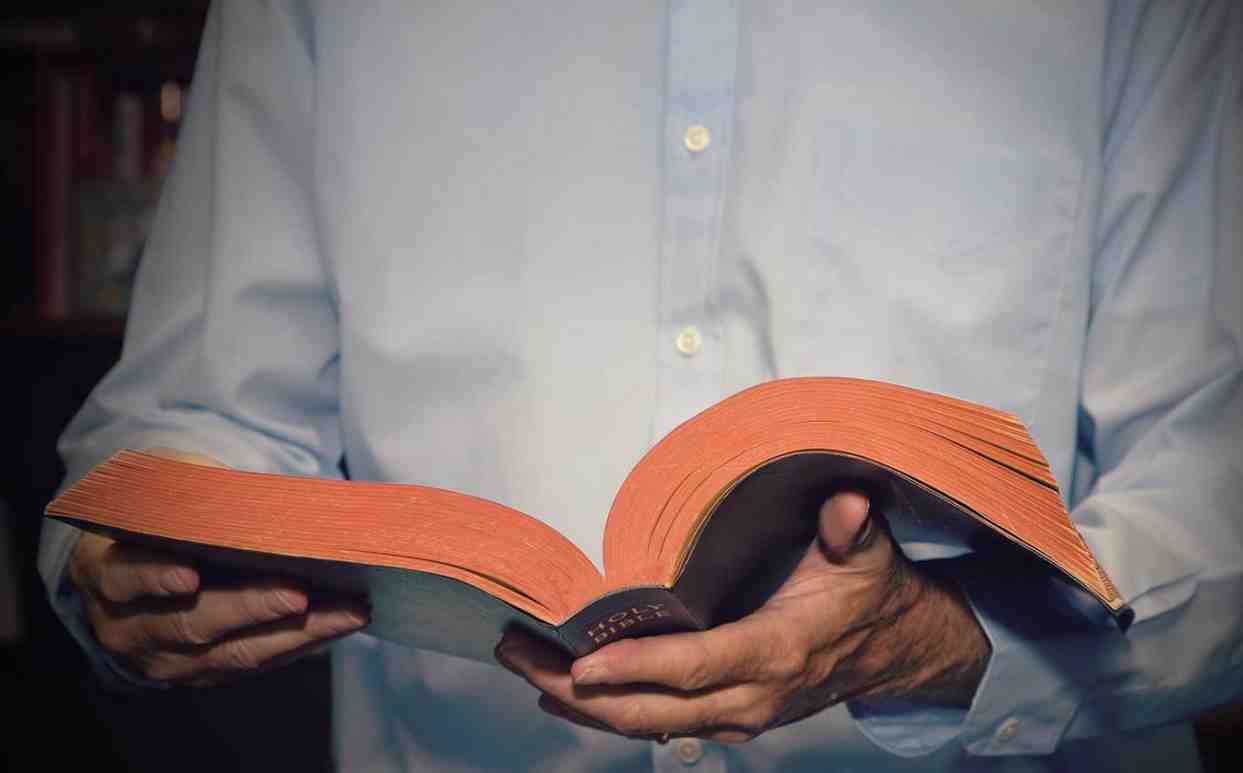 When Grace Brings Happiness
Ephesians 3:8-13